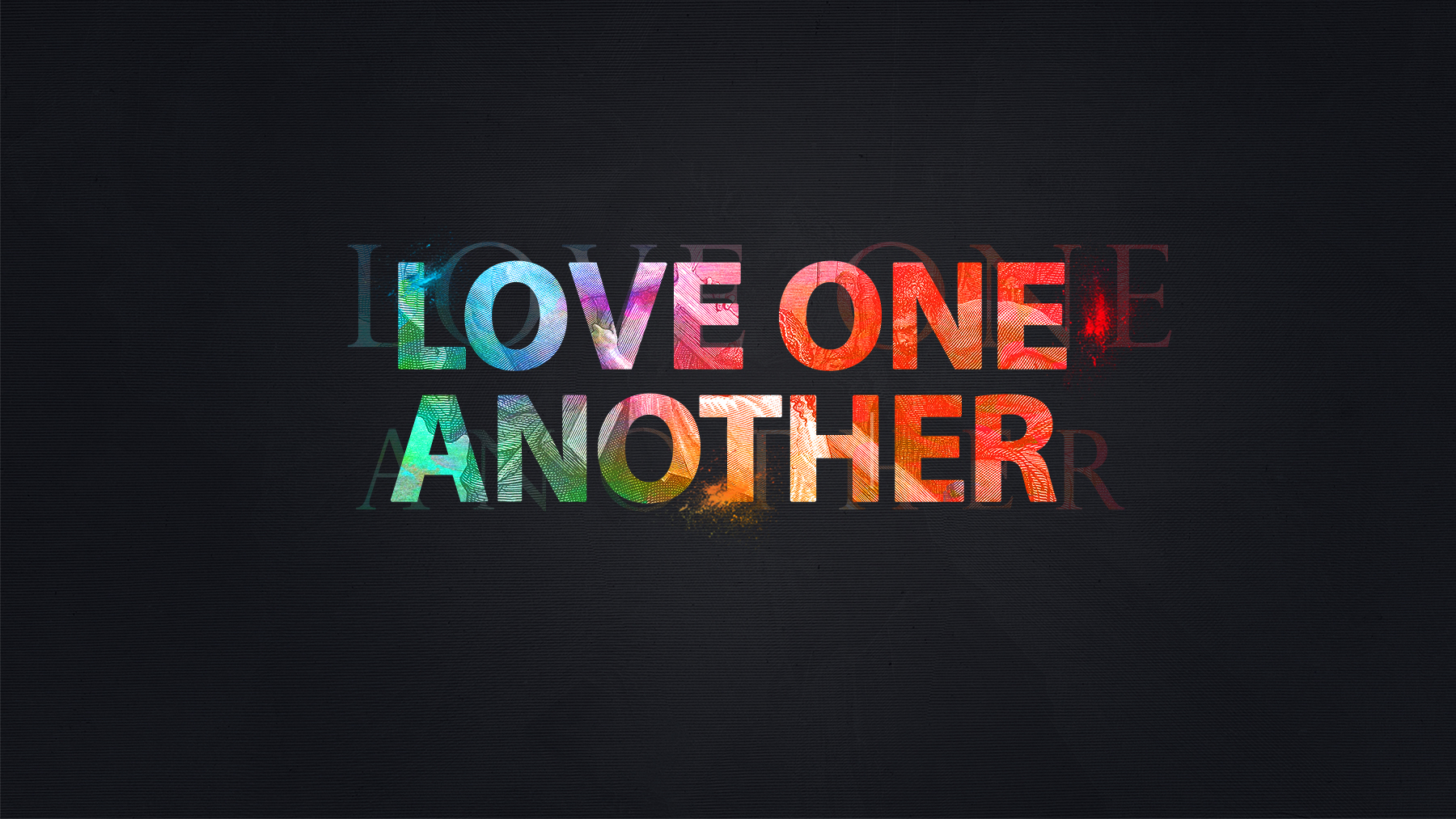 May 14, 2023
John 13:31-35
Some of the 40 “One Anothers” of the NT
Be at peace with one another. (Mark 9:50)
Therefore, accept one another, just as Christ also accepted us to the glory of God. (Romans 15:7)
Be kind to one another, tender-hearted, forgiving each other, just as God in Christ also has forgiven you.  (Ephesians 4:32)
speaking to one another in psalms and hymns and spiritual songs, singing and making melody with your heart to the Lord… (Ephesians 5:19)
1 Thessalonians 4:9-10
9 Now as to the love of the brethren, you have no need for anyone to write to you, for you yourselves are taught by God to love one another; 10 for indeed you do practice it toward all the brethren who are in all Macedonia. But we urge you, brethren, to excel still more,
I.   The source of Christian love (13:31-33)
31 Therefore when he had gone out, Jesus said, “Now is the Son of Man glorified, and God is glorified in Him; 32 if God is glorified in Him, God will also glorify Him in Himself, and will glorify Him immediately. 33 Little children, I am with you a little while longer. You will seek Me; and as I said to the Jews, now I also say to you, ‘Where I am going, you cannot come.’”
Acts 2:22-24
22 Men of Israel, listen to these words: Jesus the Nazarene, a man attested to you by God with miracles and wonders and signs which God performed through Him in your midst, just as you yourselves know —  23 this Man, delivered over by the predetermined plan and foreknowledge of God, you nailed to a cross by the hands of godless men and put Him to death. 24 But God raised Him up again, putting an end to the agony of death, since it was impossible for Him to be held in its power.
John 13:31-33
31 Therefore when he had gone out, Jesus said, “Now is the Son of Man glorified, and God is glorified in Him; 32 if God is glorified in Him, God will also glorify Him in Himself, and will glorify Him immediately. 33 Little children, I am with you a little while longer. You will seek Me; and as I said to the Jews, now I also say to you, ‘Where I am going, you cannot come.’”
A.1. Now…
	B.1. is the Son of Man glorified
		C.1. and God is glorified in Him [the Son of Man]
		C.2. [since] God is glorified in Him [the Son of Man]
	B.2. God will also glorify Him [the Son of Man] in Himself
A.2. …and will glorify Him immediately
John 13:1
Now before the Feast of the Passover, Jesus knowing that His hour had come that He would depart out of this world to the Father, having loved His own who were in the world, He loved them to the end.
II.   The structure of Christian love (13:34)
A new commandment I give to you, that you love one another, even as I have loved you, that you also love one another.
A. The act – “love one another”
agapao – the exercising of a one-way, unconditional act of the will and affection of the heart that seeks the highest good of another, regardless of the cost, regardless of the response, and all to the glory of God.
II.   The structure of Christian love (13:34)
A new commandment I give to you, that you love one another, even as I have loved you, that you also love one another.
The act – “love one another”
The admonition – “commandment”
	authoritative prescription, divine decree, royal edict
C.s. Lewis
The rule for all of us is perfectly simple. Do not waste time bothering whether you 'love' your neighbor; act as if you did. As soon as we do this we find one of the great secrets. When you are behaving as if you loved someone, you will presently come to love him.
II.   The structure of Christian love (13:34)
A new commandment I give to you, that you love one another, even as I have loved you, that you also love one another.
The act – “love one another”
The admonition – “commandment”
The adjective – a “new” commandment
You shall not take vengeance, nor bear any grudge against the sons of your people, but you shall love your neighbor as yourself; I am the Yahweh (Leviticus 19:18)
Ephesians 1:3-8
3 Blessed be the God and Father of our Lord Jesus Christ, who has blessed us with every spiritual blessing in the heavenly places in Christ, 4 just as He chose us in Him before the foundation of the world, that we would be holy and blameless before Him. In love 5 He predestined us to adoption as sons through Jesus Christ to Himself, according to the kind intention of His will, 6 to the praise of the glory of His grace, which He freely bestowed on us in the Beloved. 7 In Him we have redemption through His blood, the forgiveness of our trespasses, according to the riches of His grace 8 which He lavished on us…
II.   The structure of Christian love (13:34)
A new commandment I give to you, that you love one another, even as I have loved you, that you also love one another.
The act – “love one another”
The admonition – “commandment”
The adjective – a “new” commandment
The authentication – “even as I have loved you…”
John 15:12-13
12 This is My commandment, that you love one another, just as I have loved you. 13 Greater love has no one than this, that one lay down his life for his friends.
1 John 3:16
We know love by this, that He laid down His life for us; and we ought to lay down our lives for the brethren.
III.   The success of Christian love (13:35)
By this all men will know that you are My disciples, if you have love for one another.
That we love one another and how we love one another is critical – not only because it informs and guides our interaction with one another, but also because it reveals our Redeemer, the Lord Jesus Christ, to a watching world.
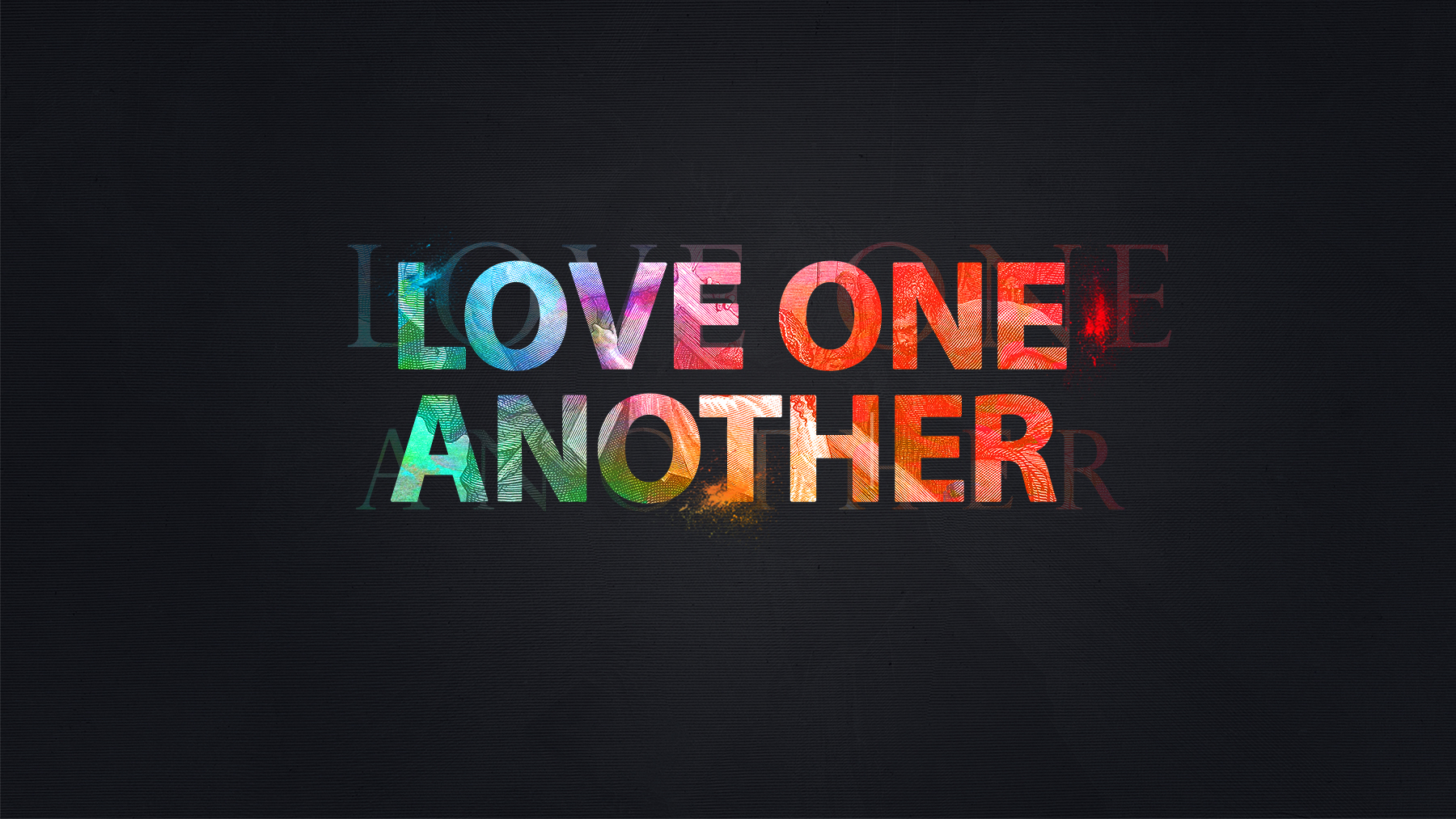 May 14, 2023
John 13:31-35